感恩遇见，相互成就，本课件资料仅供您个人参考、教学使用，严禁自行在网络传播，违者依知识产权法追究法律责任。

更多教学资源请关注
公众号：溯恩高中英语
知识产权声明
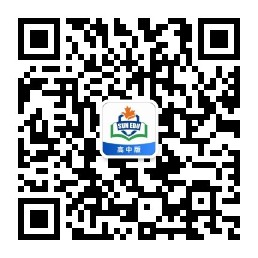 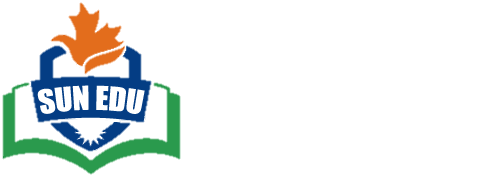 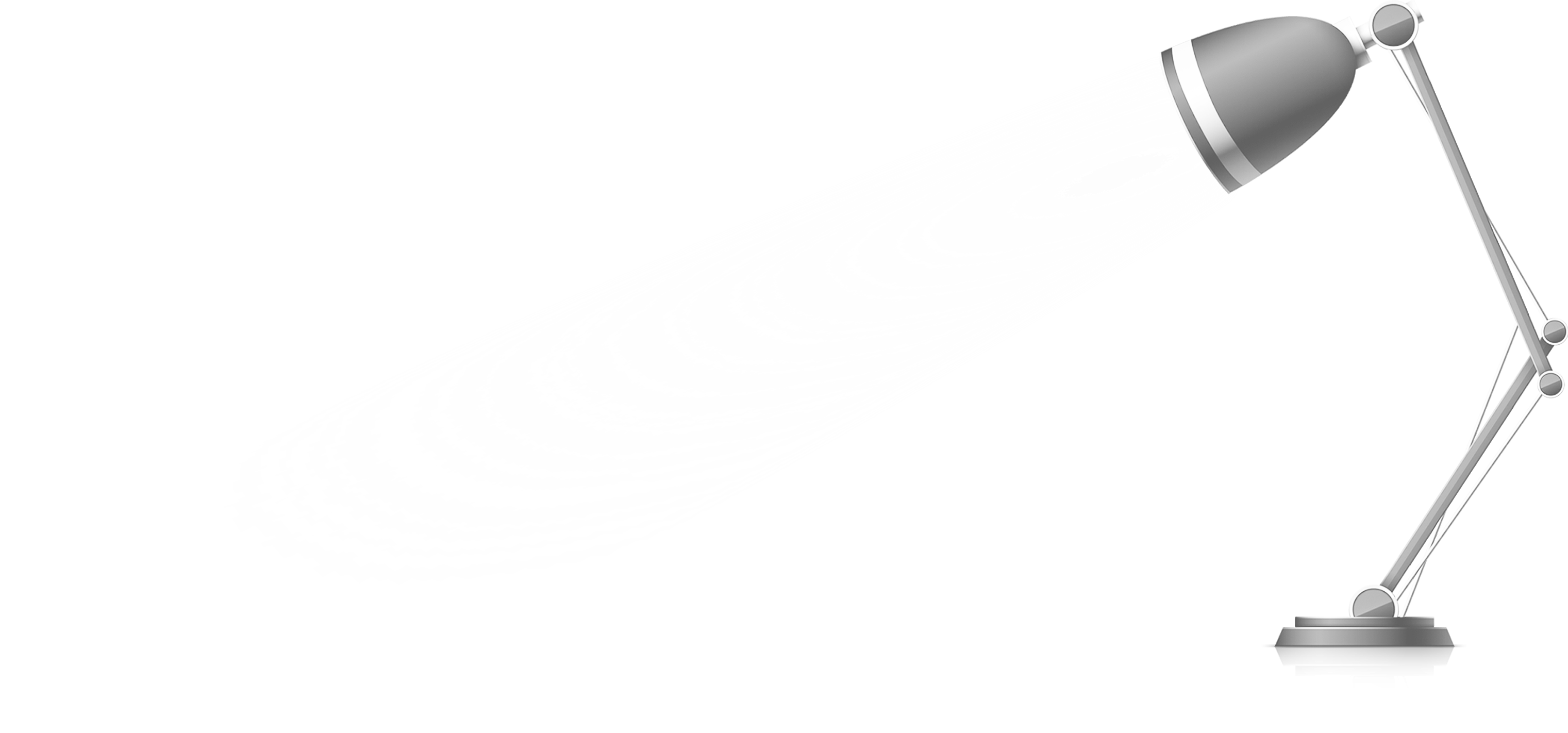 概要写作 语料库-1--形容词1-1
Word bank for paraphrase
浙江省常山一中  吴俊峰
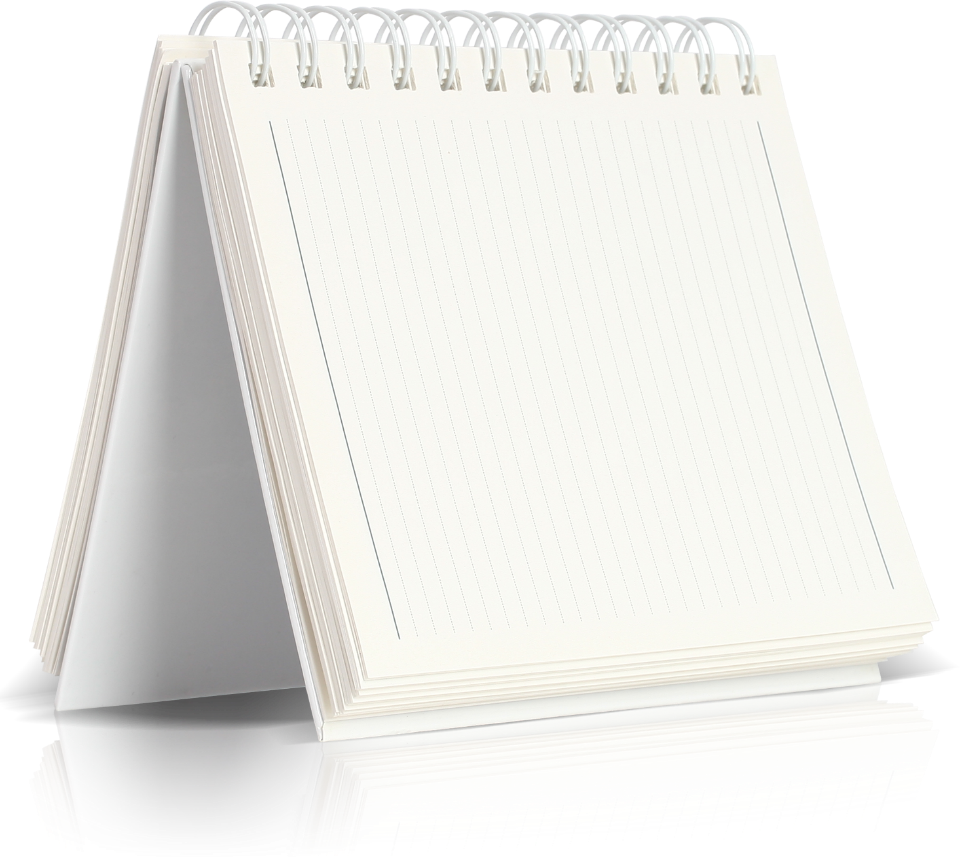 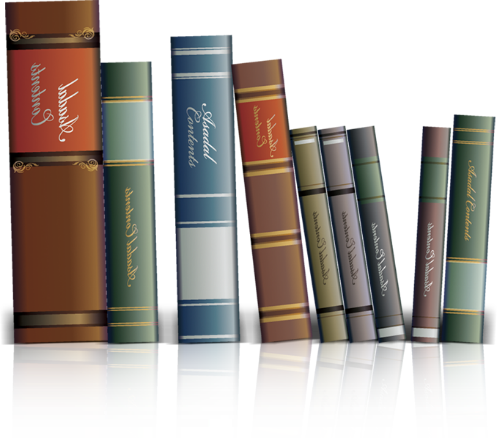 http://www.sunedu.com
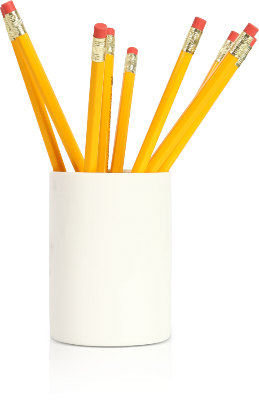 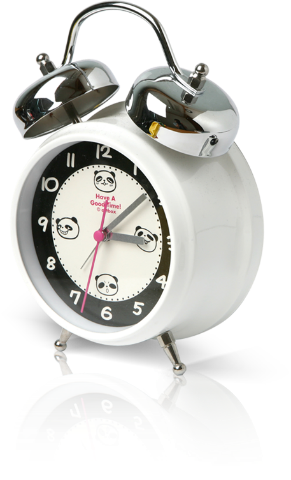 01
形容词
重要的
important
富裕的；充足的
rich；enough
02
01
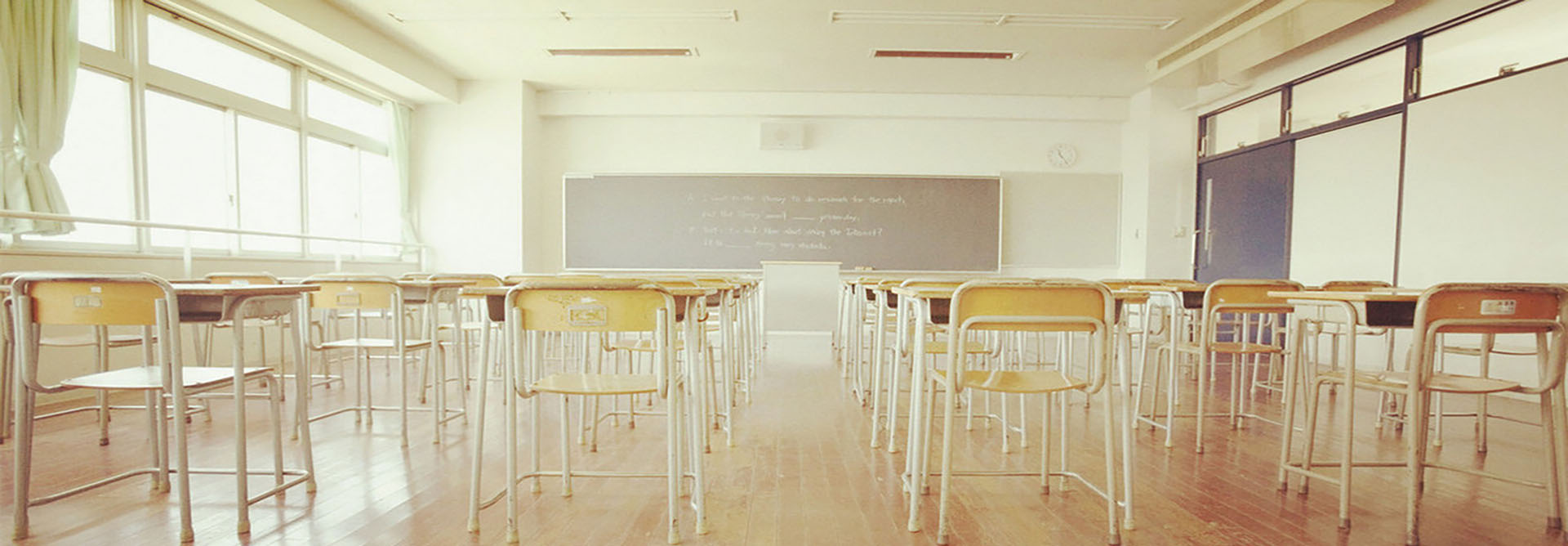 过多的
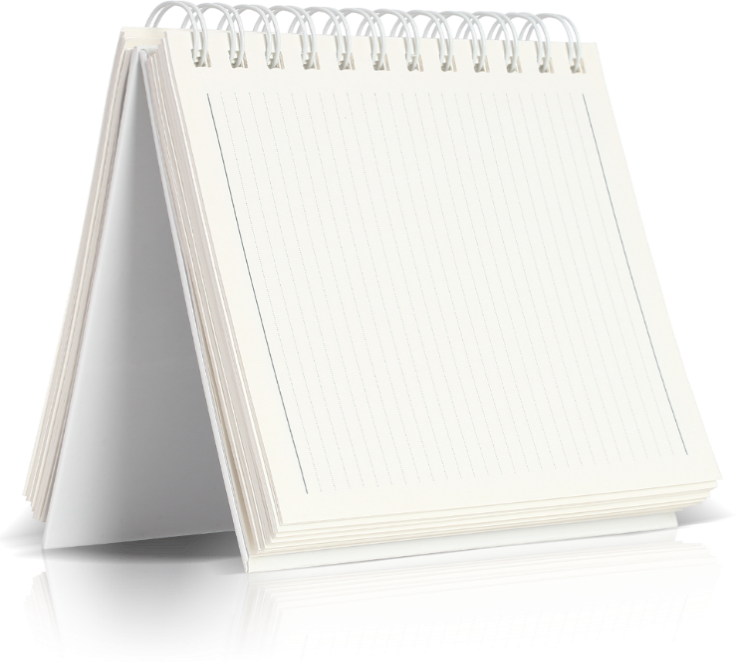 too much/many
目录
CONTENTS
03
贫乏的、缺少的
poor，lacking
04
坏的
bad, harmful
05
好的
good, best
06
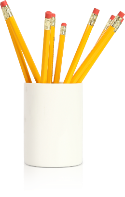 important
重要的
matter/ count
be essential        to
     indispensable
     basic
     vital
     critical
01
occupy an important position
02
significant  /sɪɡˈnɪfɪkənt/ 
be increasingly significant
01
important
03
play a vital role in...
/ˈvaɪtl/ adj. 至关重要的；生死攸关的
06
04
life-and-death
05
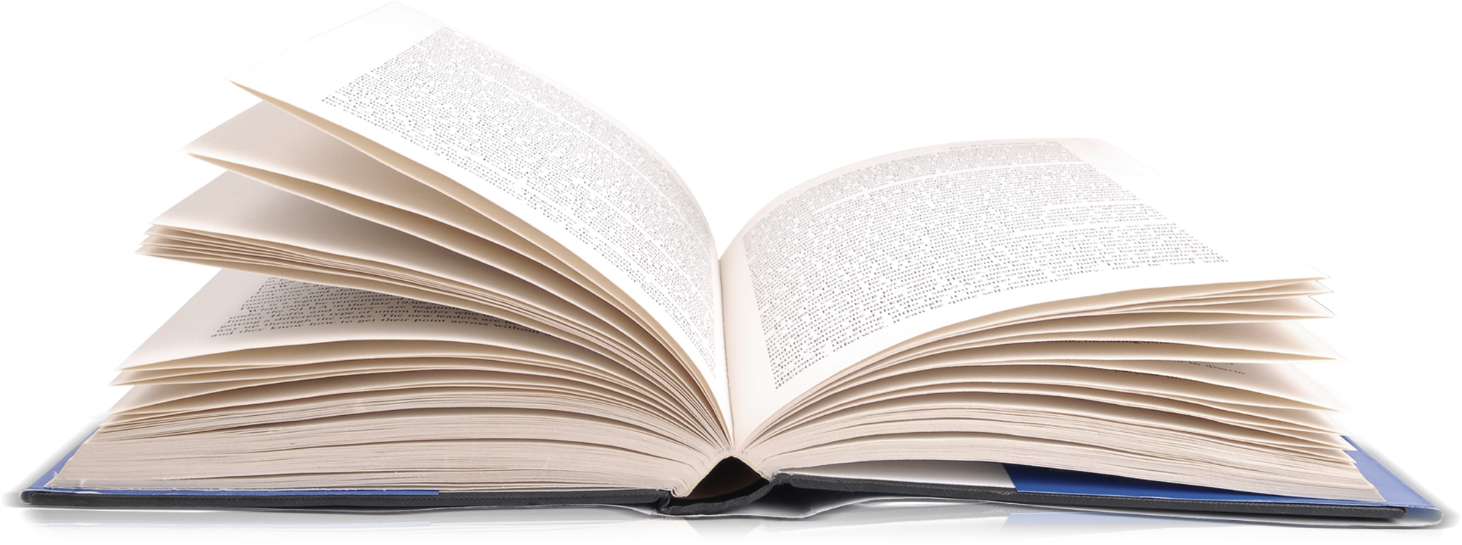 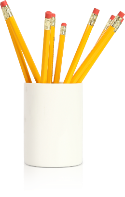 important
重要的
life-and-death
01
1. life-and-death affair/ issue / decision/ struggle
2. Some studies have suggested that depression is more common among doctors, as the high demands of a job dealing with life-and-death issues make them prone.  
  /prəʊn/ adj.有…倾向的
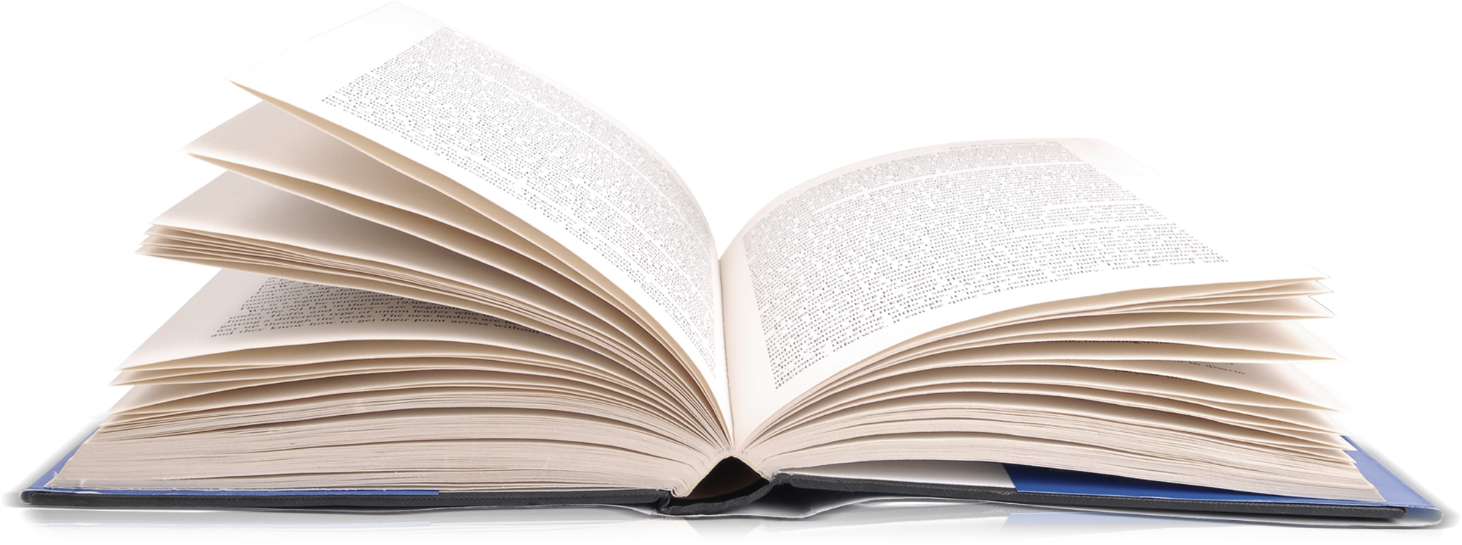 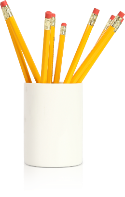 important
重要的
crucial /ˈkruːʃl/ / significant/ be of vital significance
01
3. There is no denying that cooperation is of vital significance in the fiercely competitive and dynamic world. It’s essential for us to be equipped with teamwork spirits in order to complete our task efficiently and effectively.
 /daɪˈnæmɪk/ adj. 动态的；有活力的
4. One man can be a crucial ingredient on a team, but one man cannot make a team. 
 /ɪnˈɡriːdiənt/ n. 原料；要素；组成部分
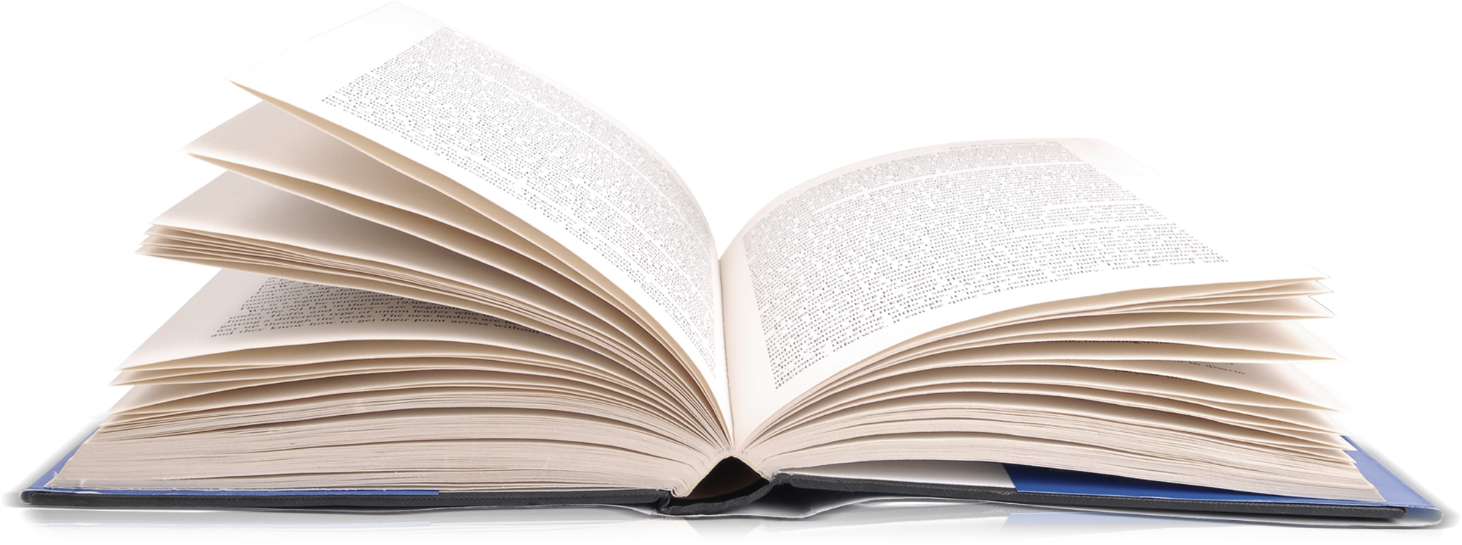 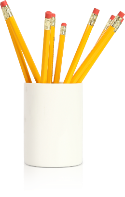 important
重要的
be increasingly significant/ play a vital role/ matter/ count
01
5. Fewer car journeys mean less air pollution, so the benifit will be increasingly significant.
6. Advanced education can motivete students' imagination and creativity in someway, which play a vital role in their future life. 
 /ˈvaɪtl/ adj. 至关重要的；生死攸关的
7. It is not the place you are from but your ability to do the job that really counts/matters.
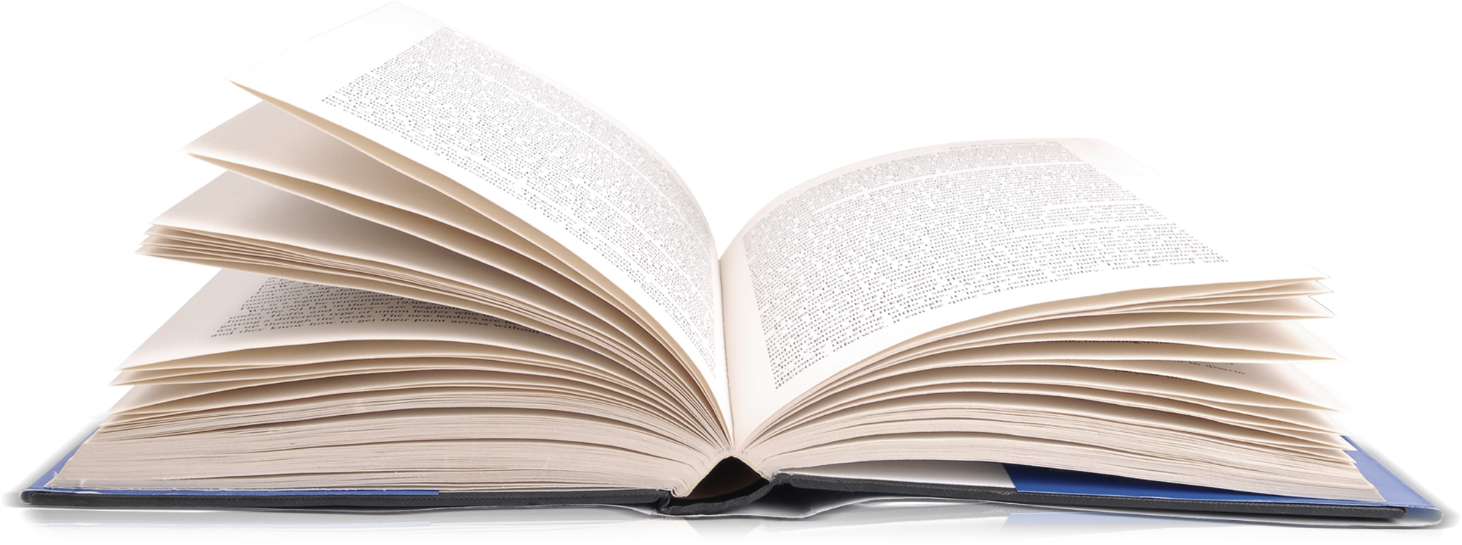 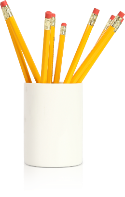 important
重要的
be essential/  indispensable/ basic/ vital to
01
8. It is widely acknowledged that computers have become indispensable to our society，which make our life and work more comfortable and less laborious. 
/ˌɪndɪˈspensəbl/adj. 不可缺少的；绝对必要的
9. This essential difference is the primary factor in determining which technology to use. 
  /ɪˈsenʃl/adj. adj. 基本的；必要的；本质的；精华的
 /ˈpraɪməri/ adj. 主要的；初级的；基本的 n. 最主要者
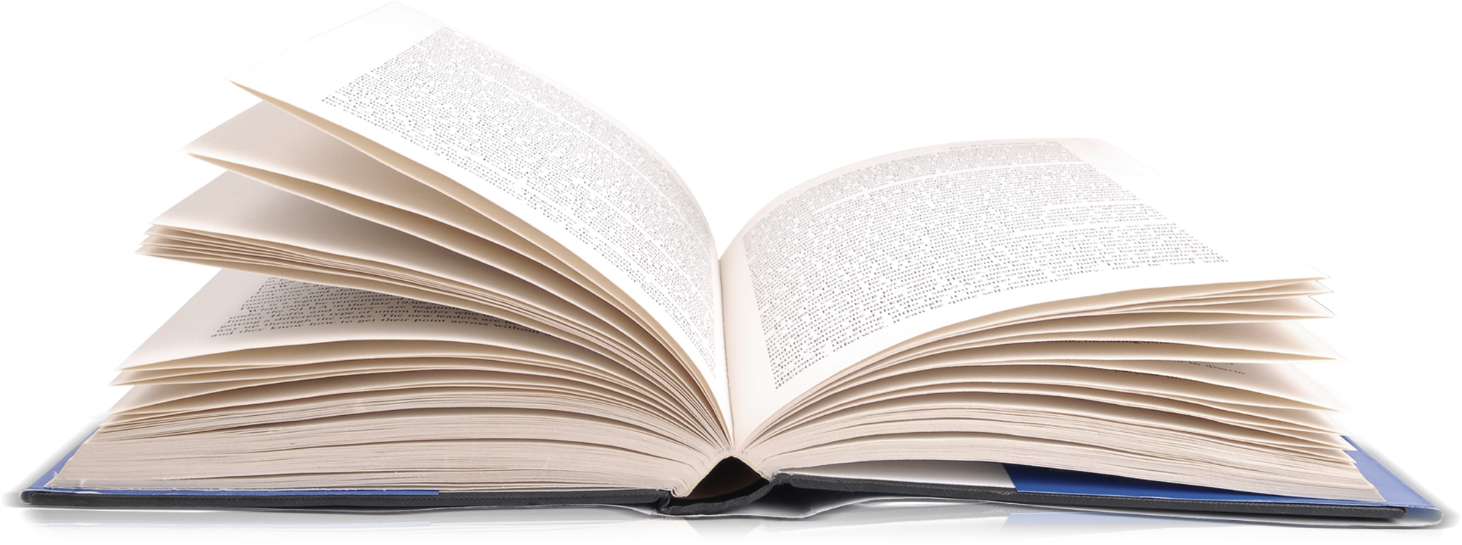 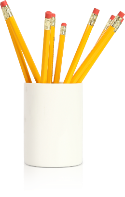 important
重要的
essential/  critical / crucial
01
① Applying to colleges is a crucial decision in your life. 
②It's essential for senior students to do research to make wise selection of the colleges they will apply for. 
③The senior students face a critical crossroad upon the college they will attend, which is bound to influence the next four years.
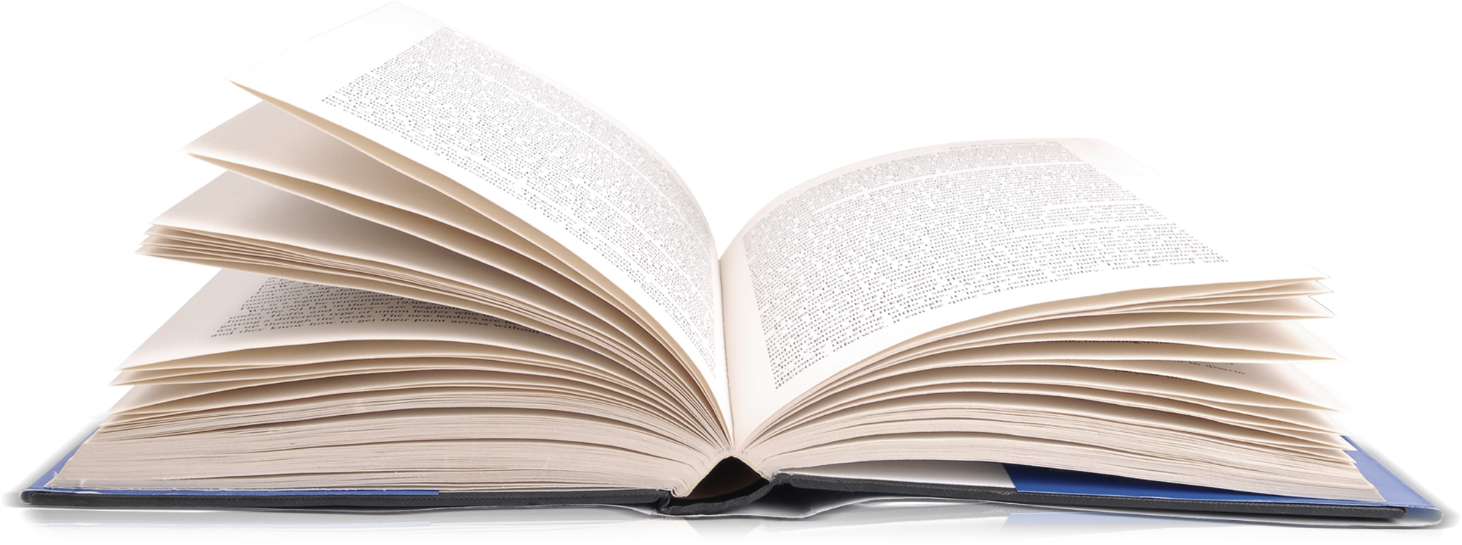 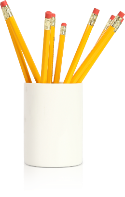 富裕的；充足的
rich；enough
02
abundant
1
ample
2
plentiful
3
affluent
4
adequate
5
sufficient
6
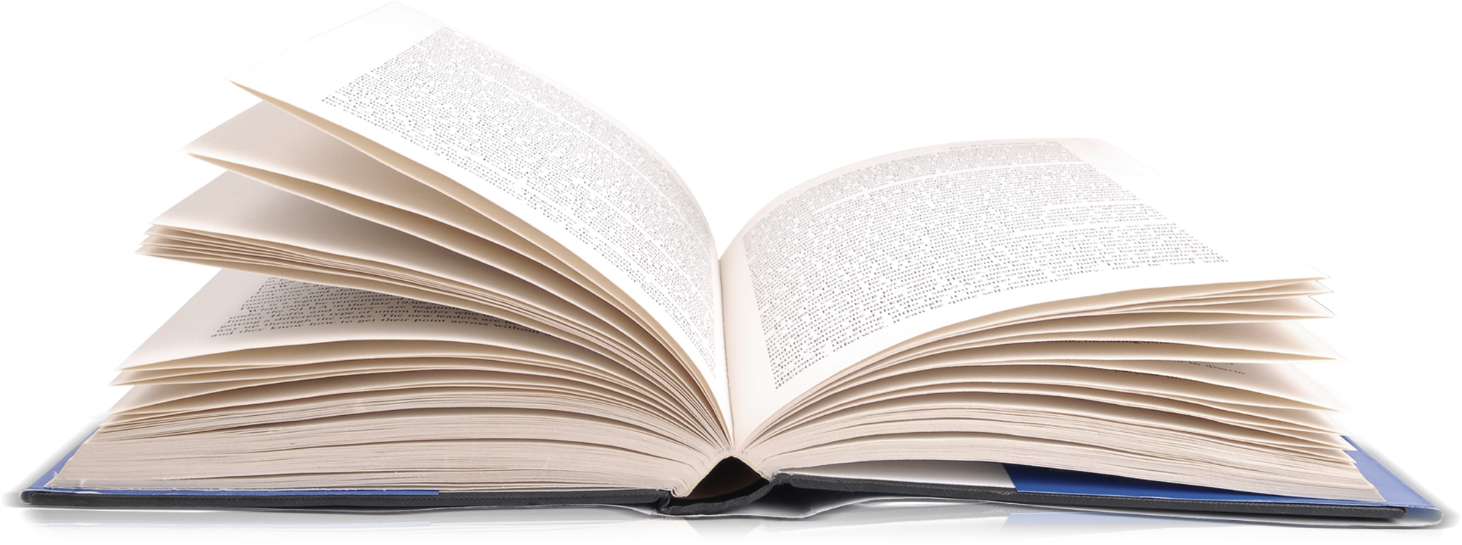 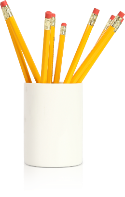 富裕的；充足的
rich；enough
abundant/ ample /'æmp(ə)l/ / plentiful/ affluent /'æflʊənt/ adj. 富裕的
02
1. There is ample/abundant evidence that climate patterns are changing.
2. An American's life expectancy at birth is about 78 years, which is lower than in most other affluent countries.
3.Many marine experts have been saying for several years that we need to start loving jellyfish – because in the not too distant future, they may be the most plentiful marine species around.
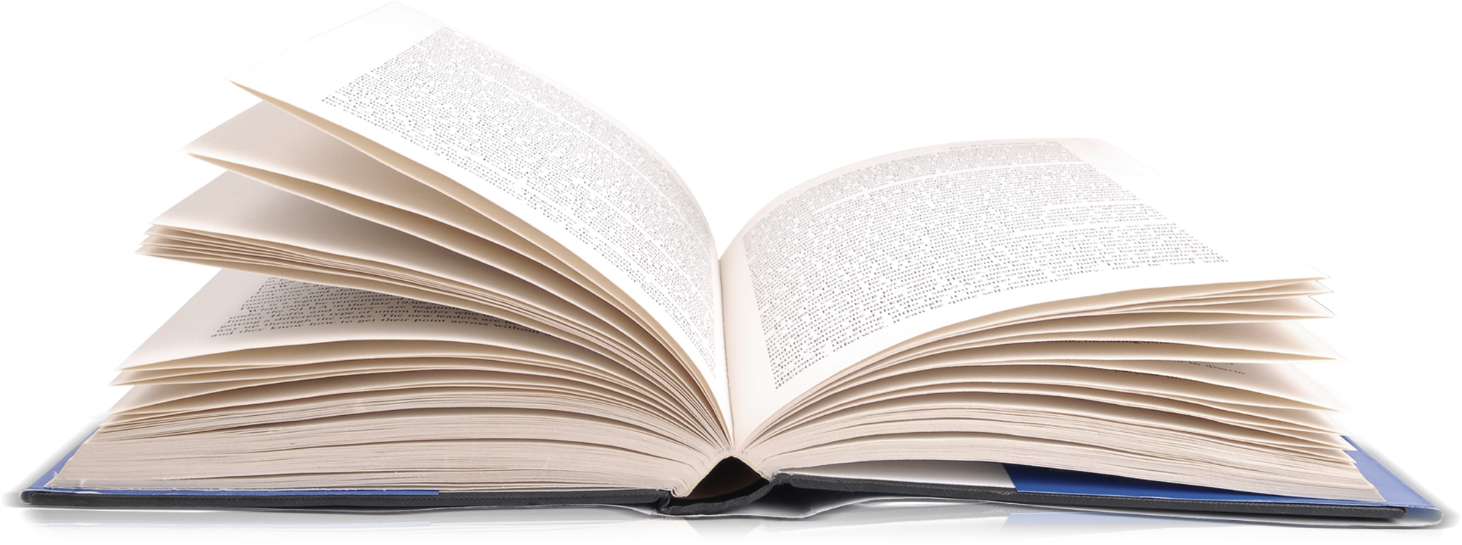 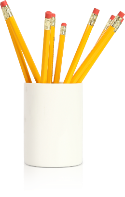 富裕的；充足的
rich；enough
adequate(ly) /'ædɪkwət/  / sufficient(ly) /sə'fɪʃəntlɪ/
02
1. These reasons are not sufficient to justify the ban.
 /ˈdʒʌstɪfaɪ/vi. 证明合法；证明…是正当的
2. While each of these kinds of definitions contains an important perspective on governance, none of them is sufficient. 
  /pəˈspektɪv/ n. 观点
3. Sufficient relevant experience, communication skills and teamwork spirit can enhance confidence in the job.
/ˈreləvənt/ adj. 相关的；切题的
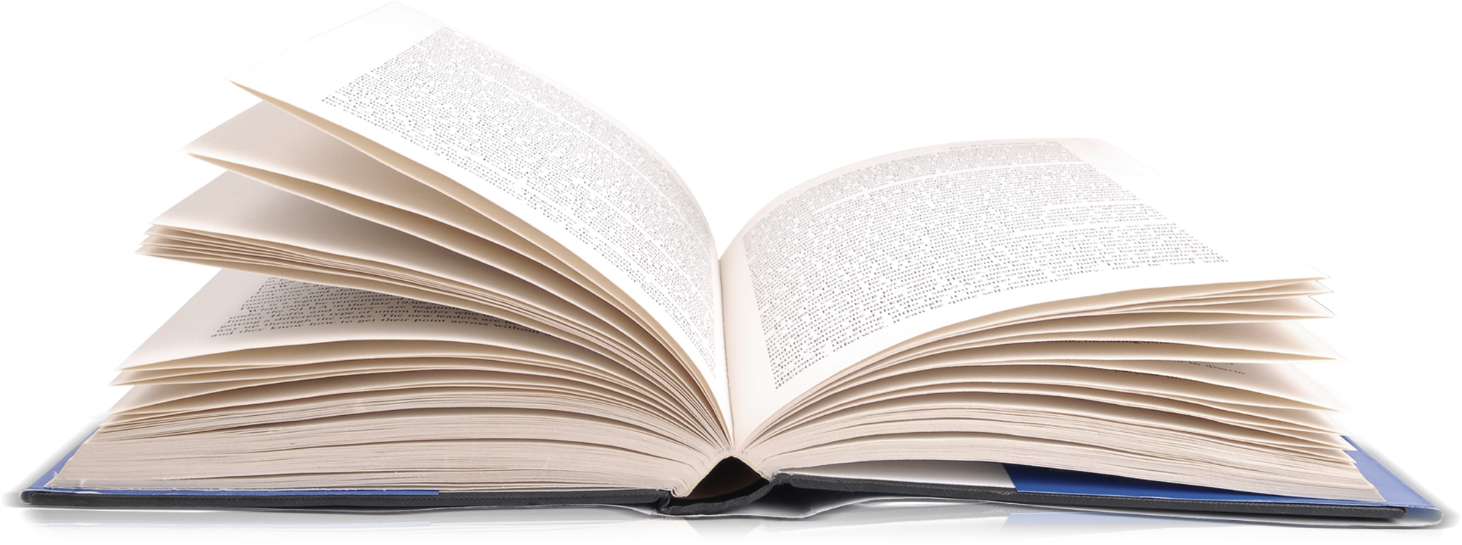 too much/many
over-
inordinate
exaggerated
excessive
/ɪkˈsesɪv/ adj. 过多的，极度的；过分的
03
/ɪnˈɔːdɪnət/adj. 过度的；无节制的
1
/ɪɡˈzædʒəreɪtɪd/ adj. 夸张的，言过其实的
2
3
4
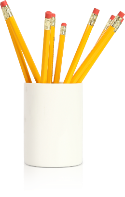 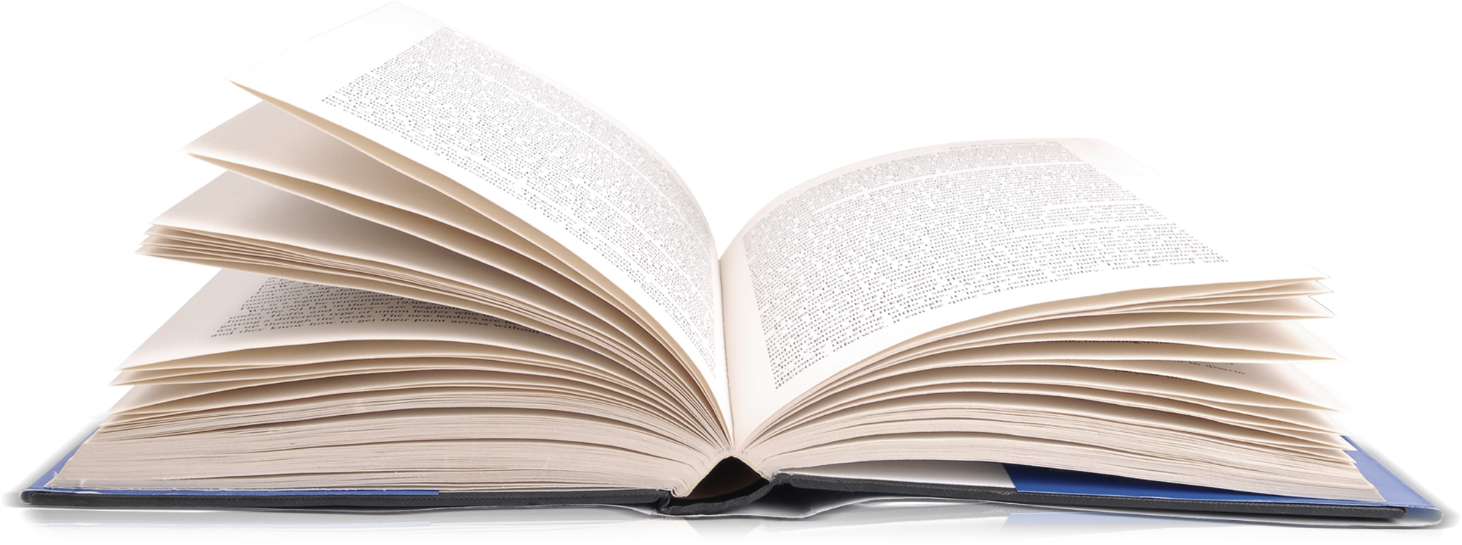 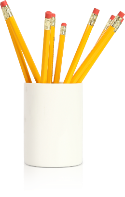 过多的
too much/many
excessive /ɪkˈsesɪv/ adj. 过多的，极度的；过分的
03
1. Excessive sunlight can lead to skin changes, some of which can be detrimental. 
 /ˌdetrɪˈmentl/adj. 不利的；有害的 n. 有害的人（或物）
2.Energy crises will threaten our existence because of our excessive exploitation and because of the growing population.  
 /ˌeksplɔɪˈteɪʃn/ n. 开发，开采；广告促销
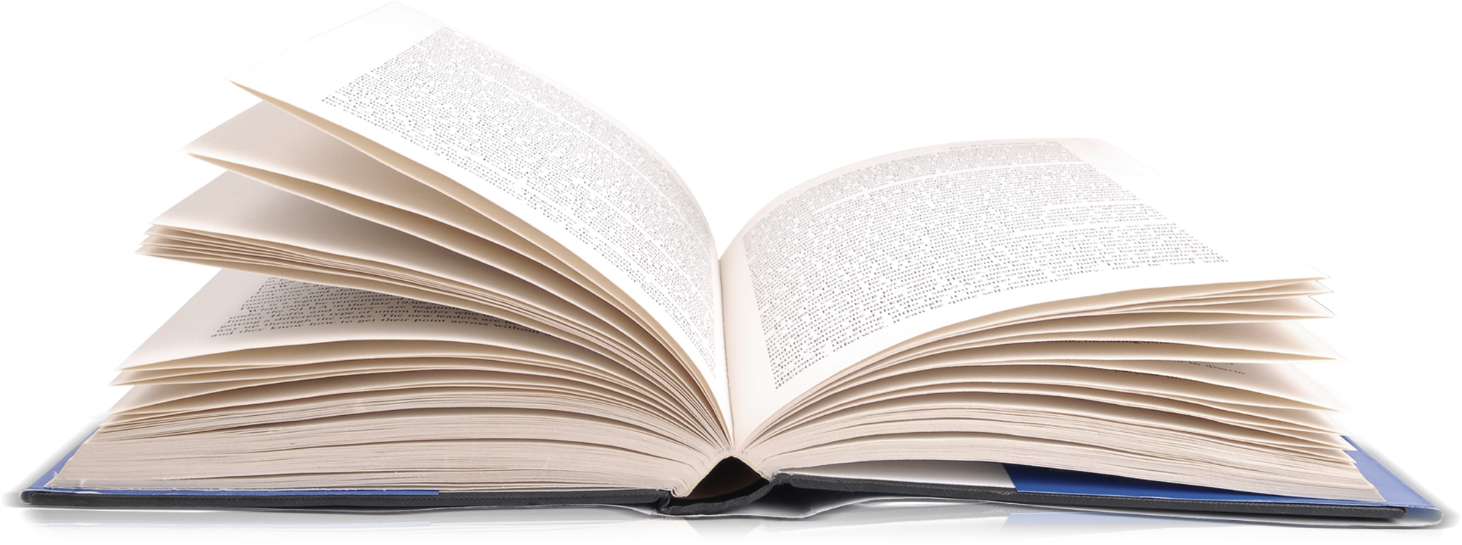 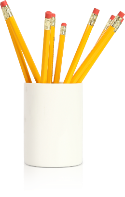 过多的
too much/many
over- / inordinate /ɪnˈɔːdɪnət/adj. 过度的；无节制的 / exaggerated /ɪɡˈzædʒəreɪtɪd/ adj. 夸张的，言过其实的
03
① Contrary to parents' original expectations, overpraising one's child could contribute to unintended outcomes like a decline of motivation and non-fulfillment. 
② Parents' inordinate praise, though assumed to promote confidence, tends to produce shrinking children.
③ Exaggerated  praise may be counter-productive—kids are promoted on the summit, unwilling to take up challenges.
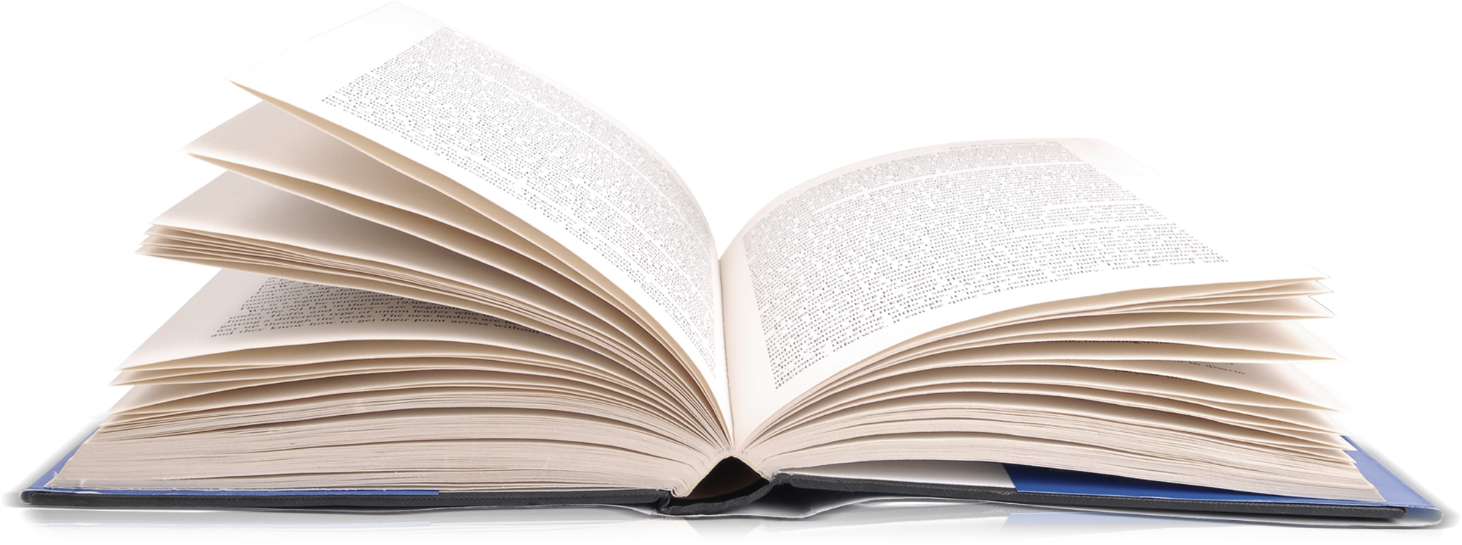 poor，lacking
04
deficient 
            /dɪˈfɪʃnt/ 
adj. 不足的；有缺陷的；不充分的
meagre
                /'miːgə/ 
adj. 瘦的；贫弱的；贫乏的
02
01
insufficient 
                /ˌɪnsəˈfɪʃnt/  
adj. 不足的；不适当的；不充分的
inadequate
      /ɪnˈædɪkwət/ 
adj. 不充分的，不适当的
03
04
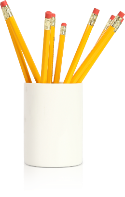 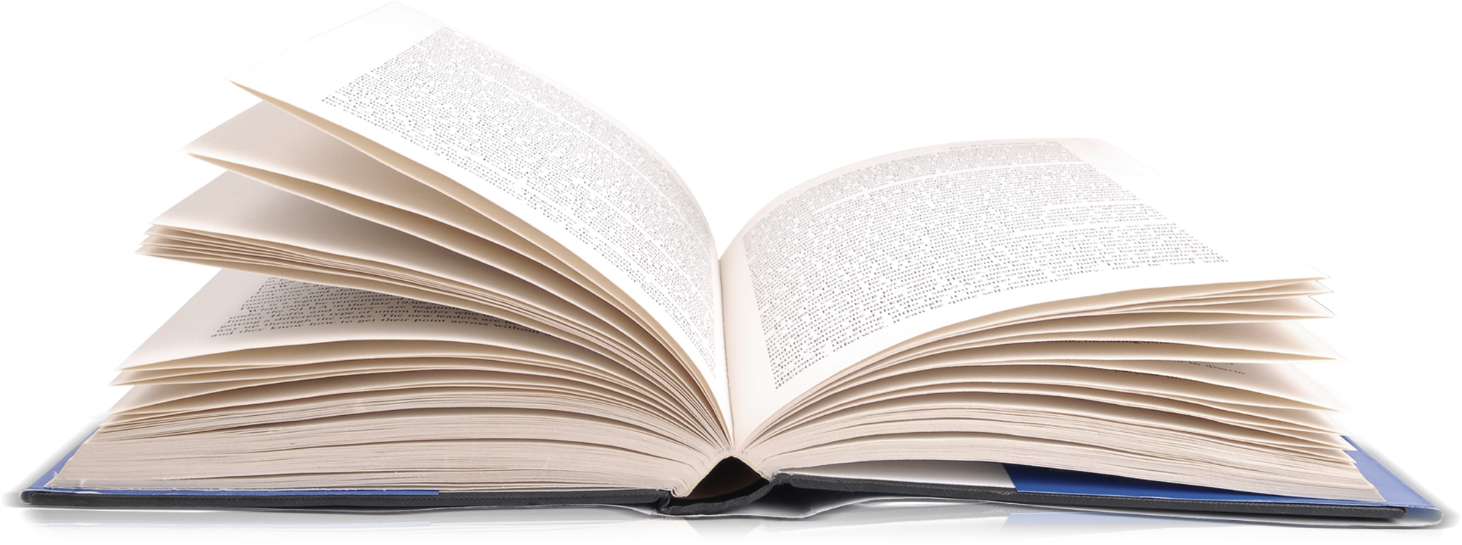 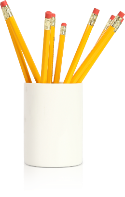 贫乏的、缺少的
poor，lacking
meagre /'miːgə/ adj. 瘦的；贫弱的；贫乏的   
deficiency /dɪ'fɪʃ(ə)nsɪ/ n. 缺陷，缺点；缺乏 -- deficient adj. 不足的；有缺陷的；不充分的
04
1. Meagre supply dried up.
2. But there exists very serious deficiency of the theory.
3. Vitamin deficiency in the diet can cause illness.
4. In humans, skipping breakfast depresses glucose levels and so may be interpreted by the body as indicating poor environmental conditions and deficient food availability. 
 /skɪp/ vt. 跳过；遗漏
 /dɪˈpres/vt. 压抑；使沮丧；使萧条; 降低
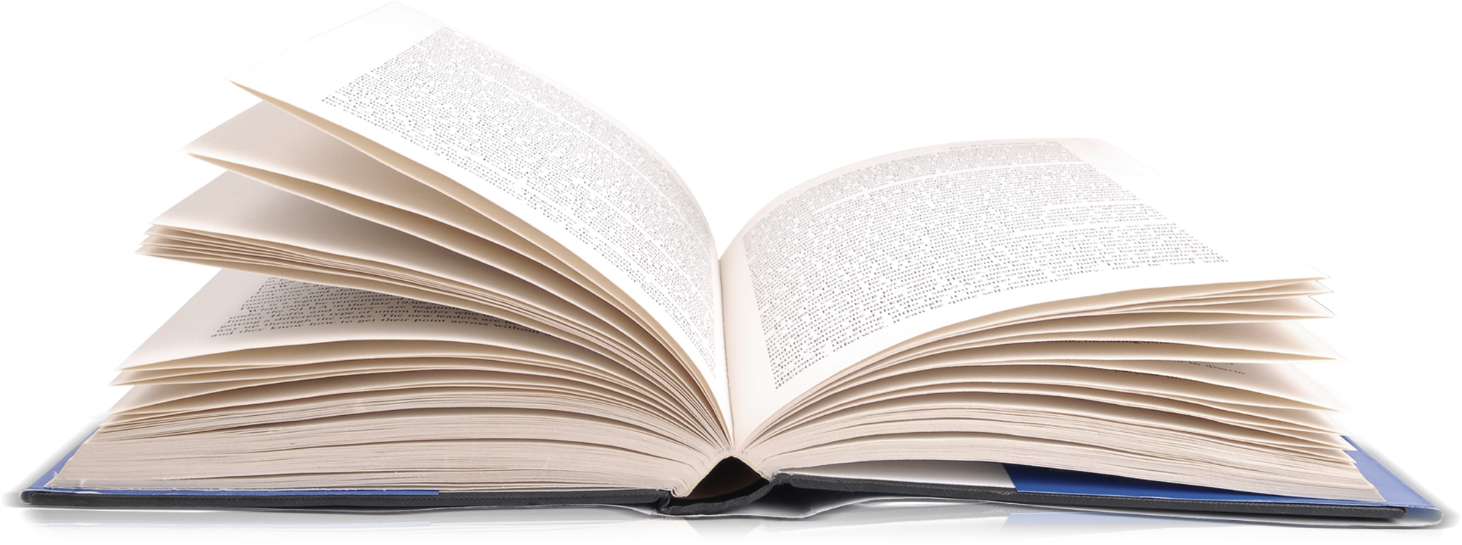 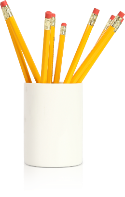 贫乏的、缺少的
poor，lacking
insufficient/ inadequate
04
① Conversely, inadequate praise is equally damaging , for it may to a certain extent
knock down kids' confidence to achieve far more .
② Deficient praise also impairs children's self-trust and motivation.
③ On the contrary, insufficient praise also casts a shadow impact on children.
④ Inadequate praise is also detrimental to them which results in no progress.
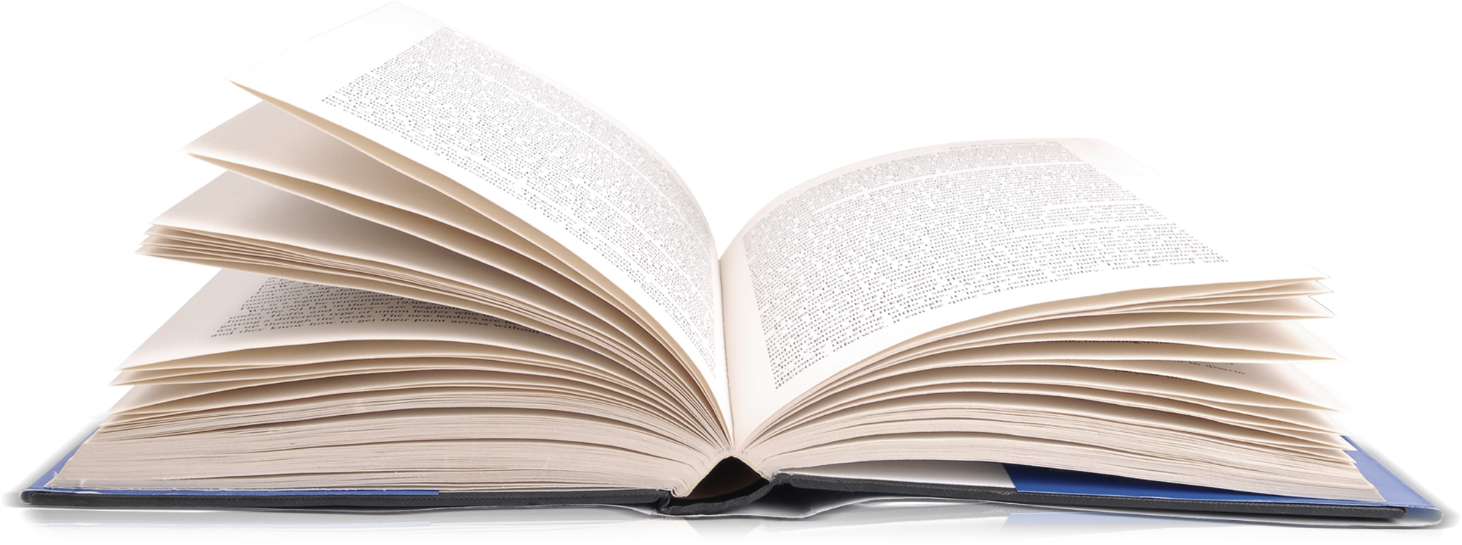 05
bad, harmful
1
deteriorate
/dɪ'tɪərɪəreɪt/
 v. 恶化，变坏
deteriorated  / deteriorating
2
detrimental
/,detrɪ'mentəl/
 adj. 不利的；有害的 n. 有害的人（或物）
3
deleterious
/ˌdeləˈtɪəriəs/ 
adj. 有毒的，有害的
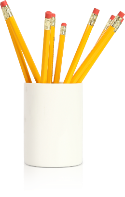 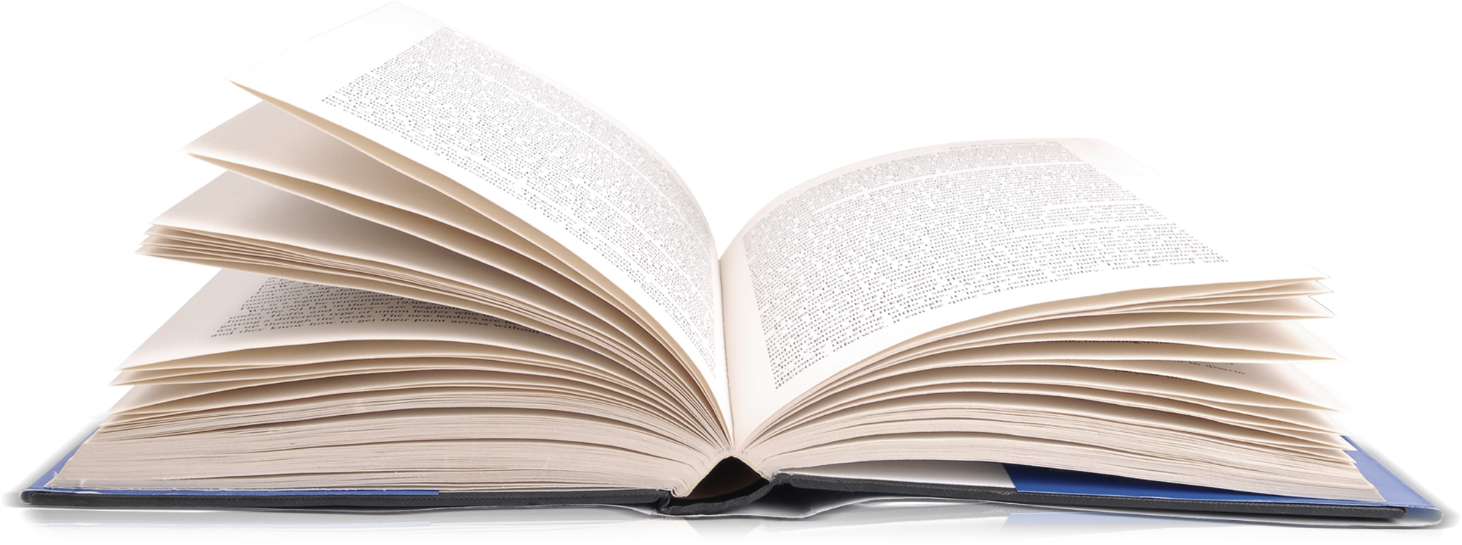 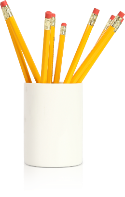 坏的
bad, harmful
deteriorate /dɪ'tɪərɪəreɪt/ v. 恶化，变坏
 deteriorated adj. 恶化的；已变质的  / deteriorating adj. 日益恶化的
05
1. deteriorating weather conditions /economy /health
2. There are fears that the situation might deteriorate into full-scale war.
3. It was possible that the lifestyle of people working long hours deteriorated over time, for example as a result of poor diet or increased alcohol consumption.
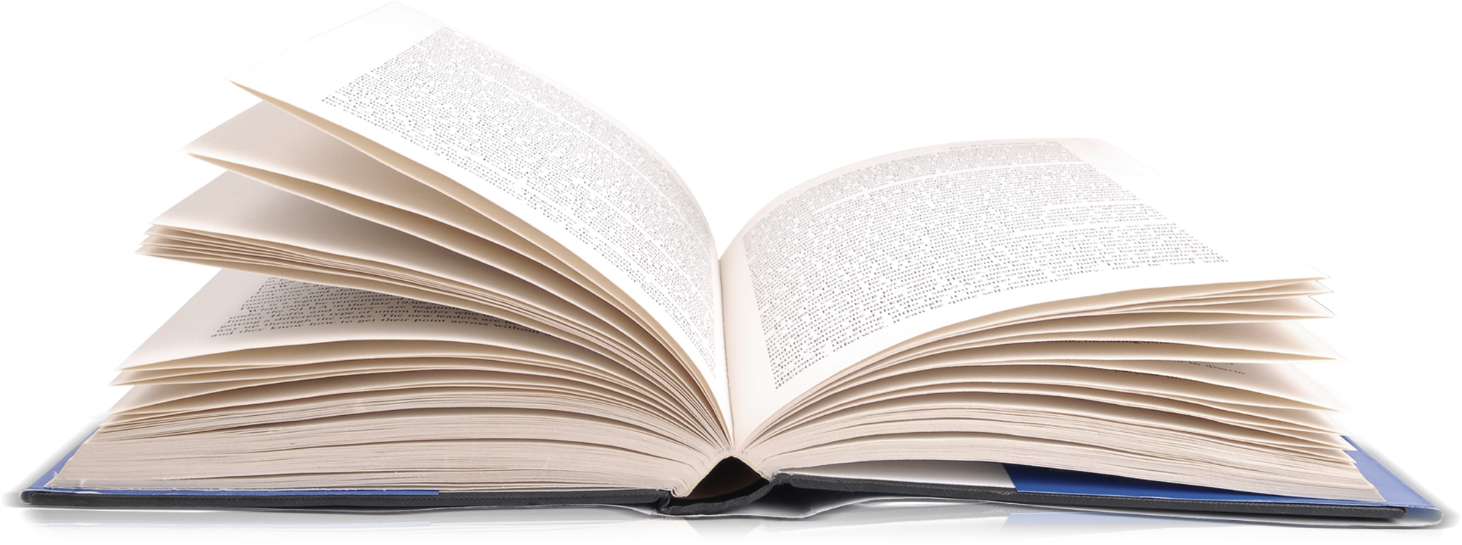 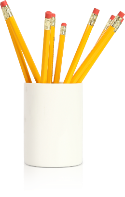 坏的
bad, harmful
detrimental /,detrɪ'mentəl/ adj. 不利的；有害的 n. 有害的人（或物）
 deleterious  /ˌdeləˈtɪəriəs/ adj. 有毒的，有害的
05
4. Many foods are suspected of being detrimental to health because of the chemicals and additives they contain.
 /ˈædətɪv/ n. 添加剂，添加物
5. Prior research on laboratory animals has shown that the pollutants can cause deleterious effects. 
/ˈpraɪə(r)/ adj. （时间、顺序等）先前的；优先的
/pəˈluːtənt/ n. 污染物
6. There is increasing evidence that excessive intake of certain micronutrients is deleterious.
02
03
06
optimal
awesome
01
/'ɒptɪm(ə)l/
最佳的；最理想的
['ɔːsəm] 
极好的
good，
best
04
07
05
06
spectacular
fabulous
fascinating
fantastic
amazing
[spek'tækjʊlə] 
 adj. 壮观的，惊人的；公开展示的
['fæbjʊləs]  
adj. 难以置信的；极好的
/fænˈtæstɪk/
 奇妙的；不可思议的
惊艳的
/ˈfæsɪneɪtɪŋ/
迷人的；吸引人的；使人神魂颠倒的
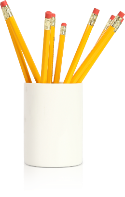 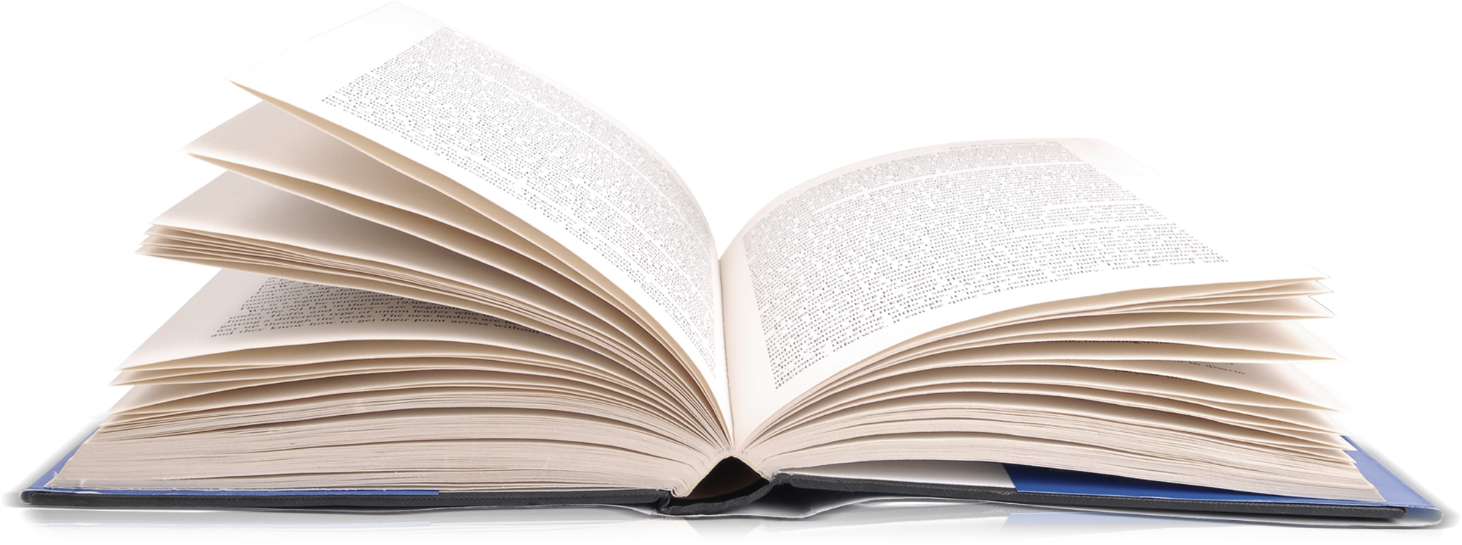 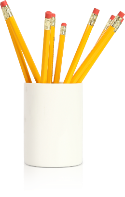 好的
good, best
optimal /'ɒptɪm(ə)l/最佳的；最理想的    /awesome ['ɔːsəm] 极好的
 fabulous ['fæbjʊləs]  adj. 难以置信的；传说的，寓言中的；极好的   / amazing 惊艳的
06
1.Smart phones are an amazing and awesome invention.
2.In some cases, you can have an optimal schema that validates every "good" message and rejects every "bad" message.
 /'skiːmə/ n. [计][心理] 模式；计划
/'vælɪdeɪt/ vt. 证实，验证；确认
3. Helping save the life of another person will gain the most fabulous mood.
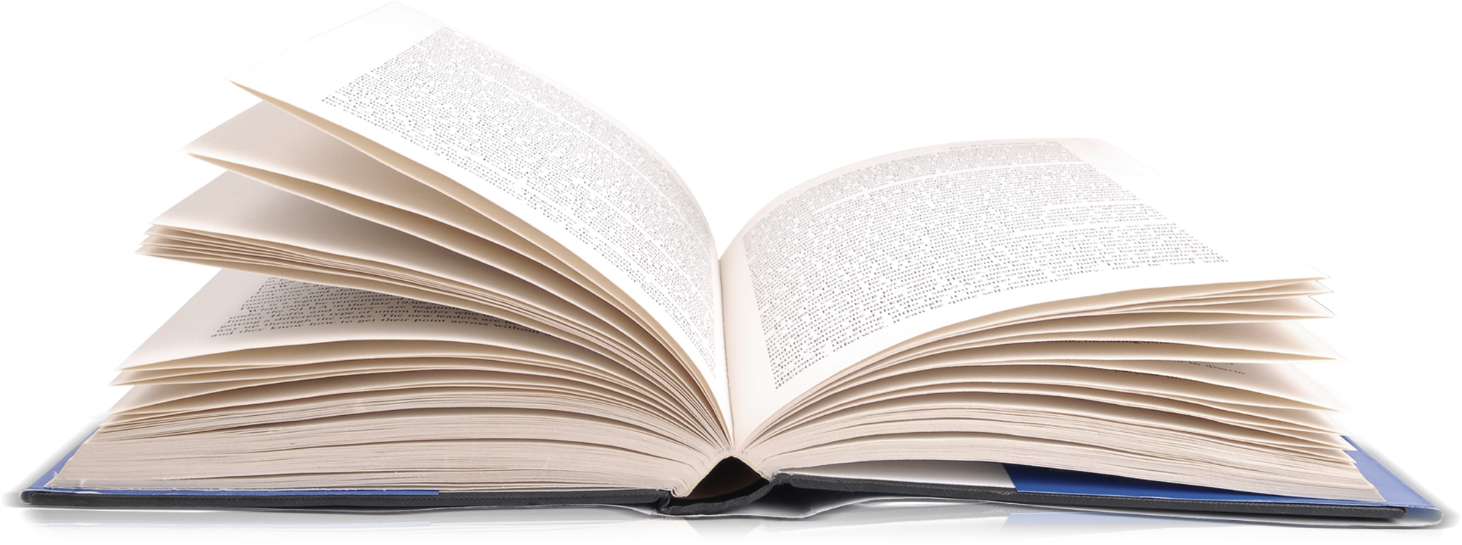 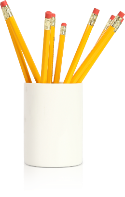 好的
good, best
fascinating 迷人的；吸引人的；使人神魂颠倒的
 fantastic  奇妙的；不可思议的
06
4. fascinating story/ subject/ charm/ book/ historical monuments/ journey/ oriental metropolis
5. fantastic beach/ achievement/ weather / news/ amount of money / colors/ love story.
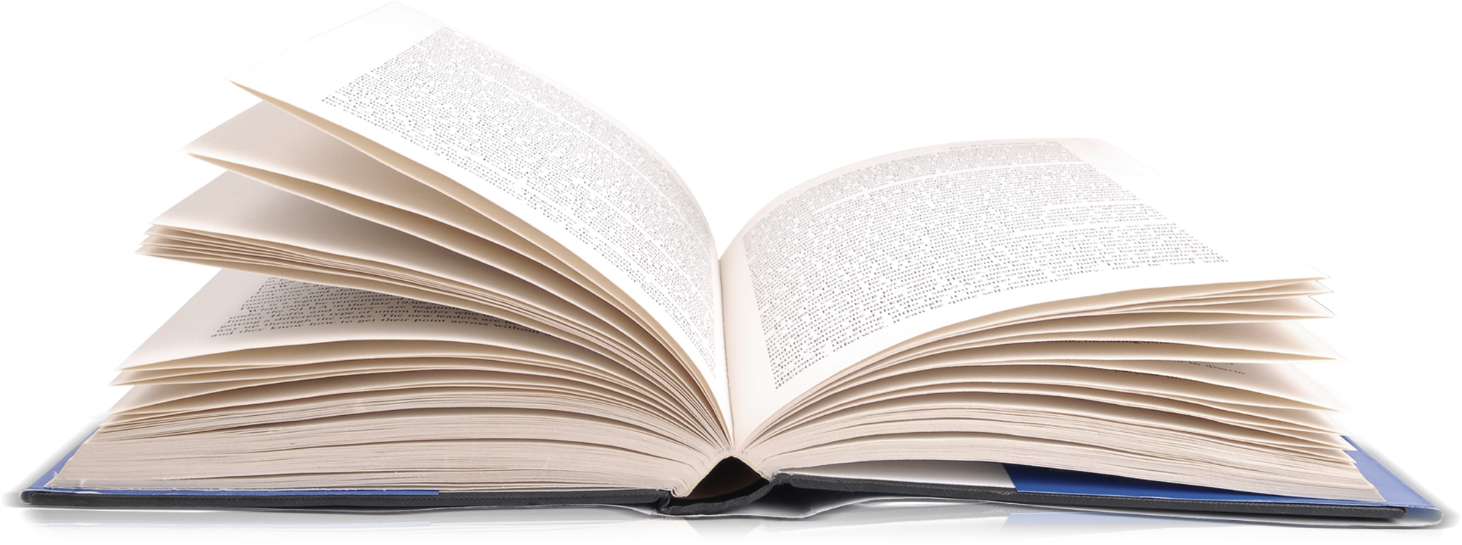 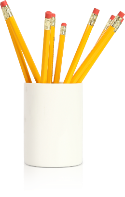 好的
good,best
spectacular [spek'tækjʊlə]  adj. 壮观的，惊人的；公开展示的
06
6. spectacular scenery/  goal/ achievement/  success/ efforts
7.increase spectacularly/ most spectacularly
8. A study published this week in Nature bears out that trend in a spectacular way.
9. But as the tests showed, education in China has been spectacularly rebuilt as a modern, high-performance and egalitarian system, at least in some cities.
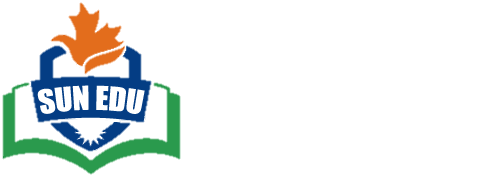 http://www.sunedu.com
THANKS
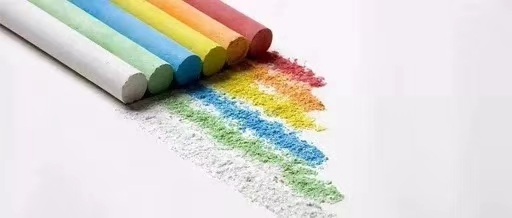 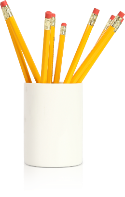